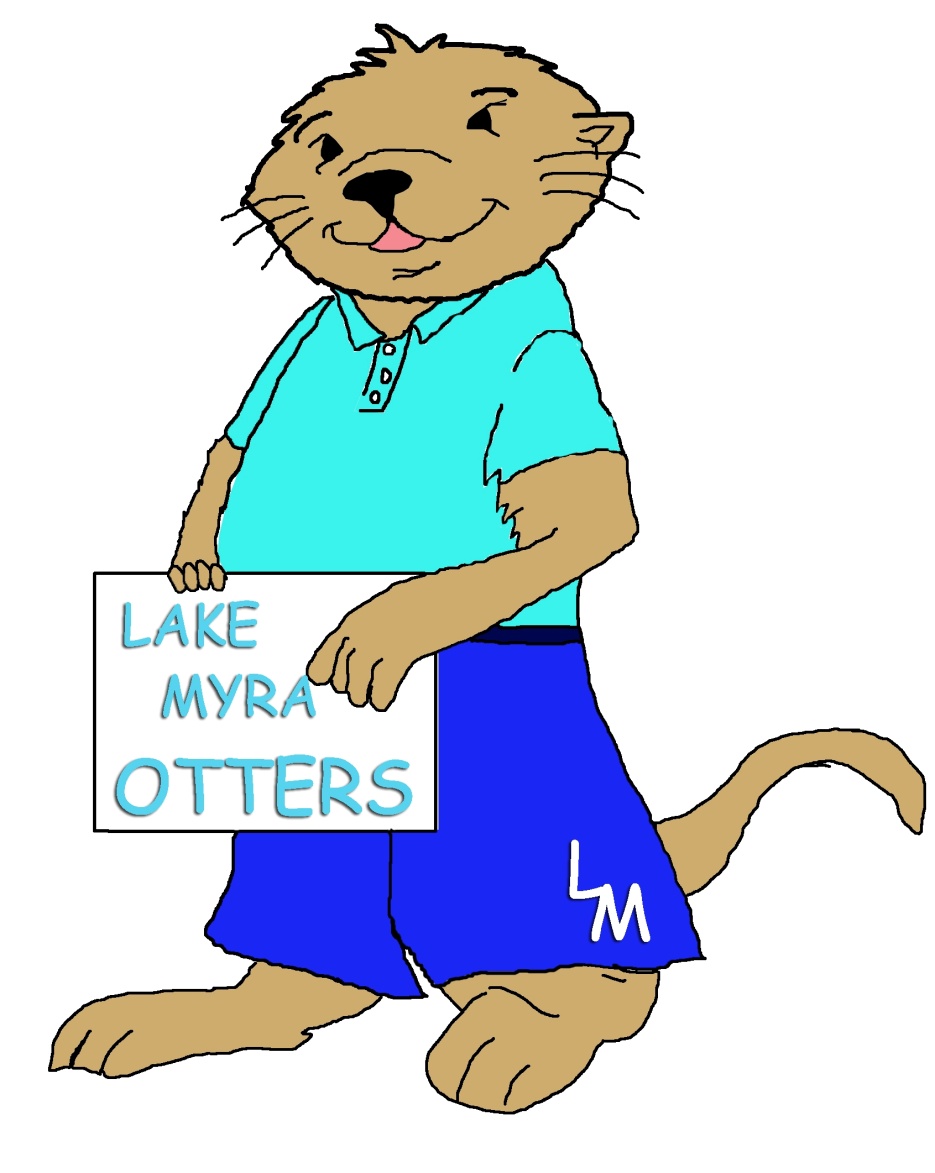 Lake Myra Elementary School
Introductions
Mission and Vision
Our Mission is to provide a learning environment that is engaging, caring, nurturing, and safe for all learners.

Our Vision is Preparing all learners for their future.
Our Values:
A safe, loving, and nurturing learning environment
Allowing students to problem solve safely, make mistakes, and think creatively outside the box.
High expectations for everyone
Giving children validation and a feeling of self-worth
Data driven decisions based on growth
Collaboration
Providing opportunities and challenges for all
Caring about each other and the world
Looking at children as individuals
Learning as an active process, not a passive one
Motivating a love for learning
Modeling how to be good citizens
A student’s right to our very best every day
Commitment to Learning
The Five C’s
Collaboration
Communication
Creativity
Critical Thinking
Caring
The Core Curriculum
Emphasis on GROWTH for all students
Rigor
Engagement
Differentiation
Remediation
Enrichment
English/Language Arts
Guided Reading
Reader’s Workshop
Writer’s Workshop
Leveled Text
Math
Math Workshop
Math Talk
Pre- and Post-Assessment
Problem Solving
Vocabulary Development
Science
Hands-On Kit Based Instruction
Vocabulary Development
Science Notebooking
Integration into Literacy with texts
Social Studies
Non-fiction Texts
Technology integration
Integrated into literacy blocks
Specials
Art
Music
Physical Education
Guidance
21st Century Learning
PBIS
Explicitly Teaching Expectations
Rewarding Successes
Developmentally Appropriate Consequences
PBIS Heart
Enrichment and Remediation
ENRICHMENT
PLTs
Real-Time
AG Program
Explorers Program
K.I.T.S. – K-2
Instructional Practices
REMEDIATION
PLTS
Real-Time
R.O.M.P. Talk
Otter Talk
Response to Intervention
Lake Myra Traditions
Fun Run
Super Kids Day
McTeacher Night
Read Across America Week
Grade Level Performances
Book Fairs
Strong PTA
Take Home Reading
Principal Summits
Title 1 Family Nights
Extras
Before and After School Care
R.O.M.P. Chorus
Art Club
Runners Club
First In Fitness
Recorder Ninjas
Music Matters
Student Council
Cultural Arts
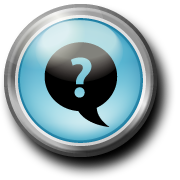